محاضرات في مقياس :                                                   البيداغوجيا الفارقية
اعداد : 
                                               د/زليخة جديدي
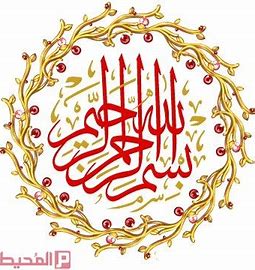 برنامج المقياس
ماهية البيداغوجيا الفارقية
البيداغوجيا
التوجه نحو البيداغوجيا الفارقية مع :
لوي لوغران Louis Legrand
وبيير بورديو P.Bourdieu (1930/2002 )
وبعض التربويين
أنظمة التعليم تضمن لكل طبقة البقاء في مستواها
فهي تعيد انتاج المجتمع الطبقي فتحافظ على طبقية المجتمع
فرقوا بين نوعين من الديمقراطية
الديمقراطية شكلية صورية
الديمقراطية الحقيقية
وتحقيق العدالة الاجتماعية ومبدأ تكافؤ الفرض
الجميع يلتحق بالمدرسة
يتعلم كل فرد كما يتناسب معه
هل ينجح الجميع ؟
هل بامكان الجميع الالتحاق بكل الوظائف المتاحة
القضاءعلى الطبقية.
الاساس الاقتصادي
أهداف البيداغوجيا الفارقية
صعوبات تطبيق البيداغوجيا الفارقية وشروط نجاحها
صعوبات تطبيق البيداغوجيا الفارقية
شروط نجاح تطبيق البيداغوجيا الفارقية
تطبيقات البيداغوجيا الفارقية :
إن هذه الإجراءات تتم على مستوى المواقف أو المقاطع التعليمية ، لذلك تبقى ناجعة بنسبة قليلة أو تبقى فعالة نظريا ما لم تدعمها خطة متكاملة لتوظيف البيداغوجيا الفارقية والتفريق الحقيقي بين المتعلمين على أساس خصوصياتهم بهدف تجاوزها ،واهم ركائز تلك الخطة :
الخلاصة :
إذا استطاع القائمين على النظام التربوي التحكم في مبادئ البيداغوجيا الفارقية والتأسيس لها في المنظومة التربوية، استطاع المعلم أن يوظفها داخل الأفواج الدراسية وفقا لما توصلت إليه أبحاث علوم التربية الحديثة من طرق البيداغوجيا النشطة بمختلف أشكالها كبيداغوجيا المشروع وحل المشكلات وبيداغوجيا اللعب ، وبيداغوجيا الخطأ ...
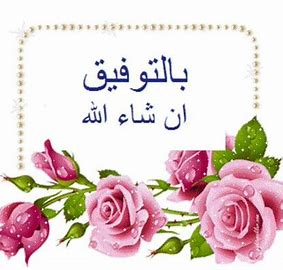